МБОУ «Кижингинская средняя общеобразовательная школа им.Х.Намсараева»
Социальный проект «Ветеран живет рядом»
Исполнители:  7 «а» класс
 Классный руководитель: Гуруева Сэлмэг Цыбикдоржиевна
С.Кижинга. Май 2015 г.
Паспорт проекта
1.Наименование проекта:   «Ветеран живет рядом»
2.Направление проекта:  Патриотическое   
3. Сведения об авторе: Гуруева Сэлмэг Цыбикдоржиевна, классный руководитель 7а класса МБОУ «Кижингинская средняя общеобразовательная школа имени Хоца Намсараева»
4. Срок реализации: Май 2014г. – май 2015г.
5. Исполнители: учащиеся 7а класса.
6. Цель:  оказание  посильной помощи  ветерану образования Ангахаевой Дашиме Дамбаевне
7. Задачи:
◄создать условия для воспитания патриотических чувств у учащихся через взаимодействие с ветераном;
◄ воспитывать у детей благородство, отзывчивость, душевную доблесть, стремление приносить людям радость;
◄социальная поддержка ветерану образования, воспитание  внимательного отношения к людям старшего поколения, желания заботиться о них.
Радость встречи
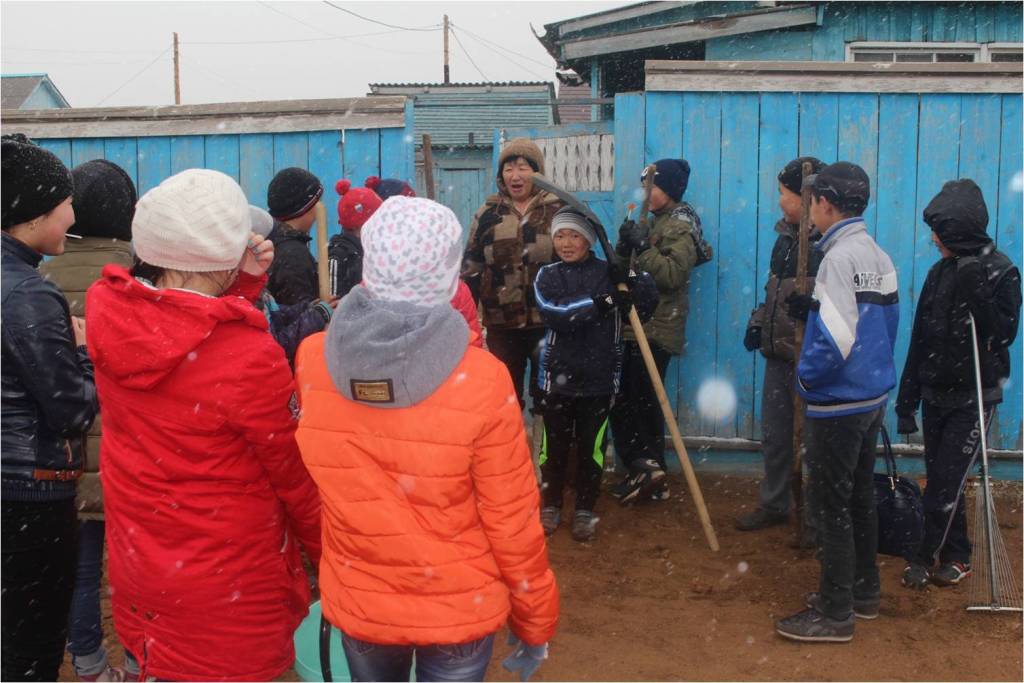 Дашима Дамбаевна – первая учительница нашего класса
Работа в теплице
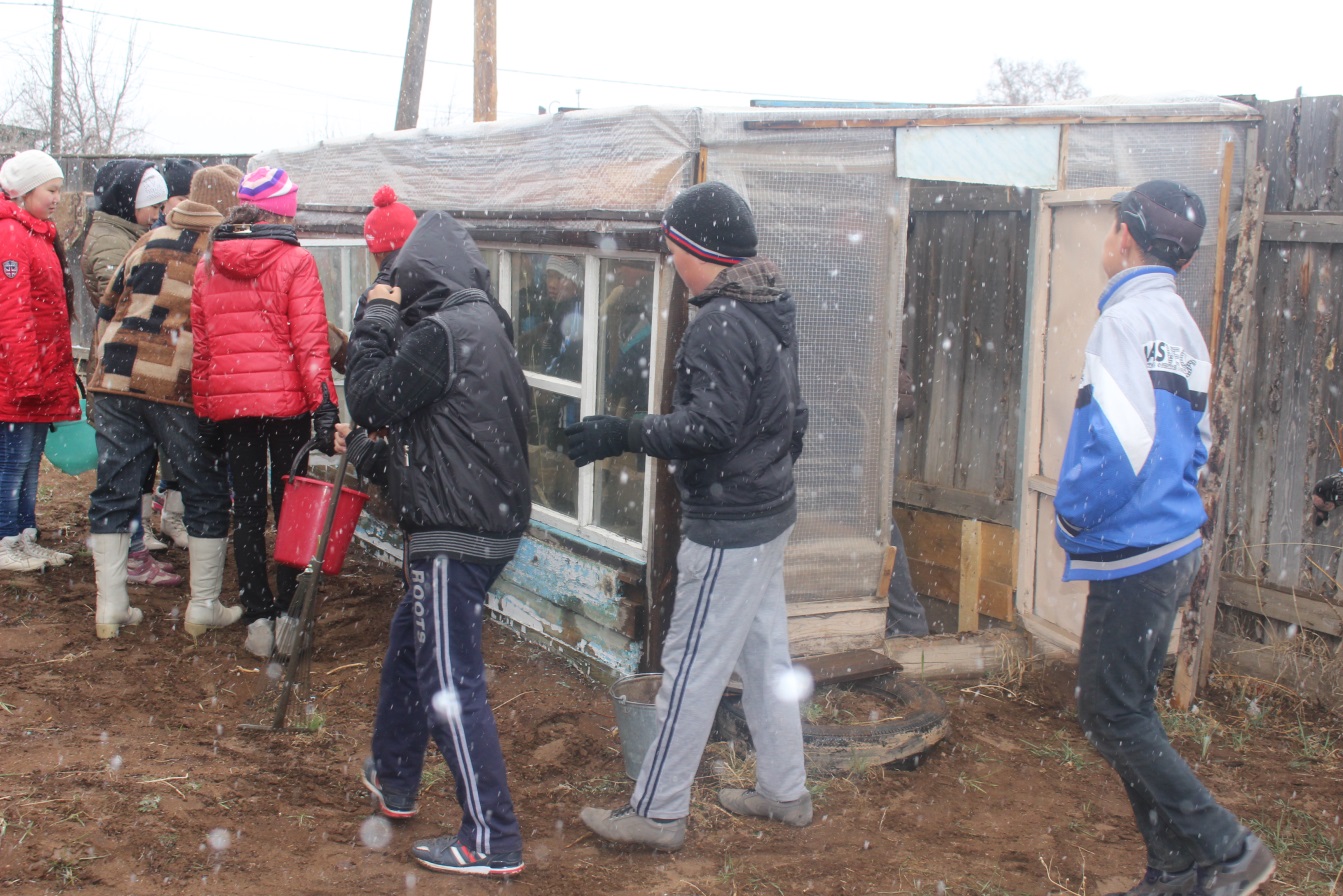 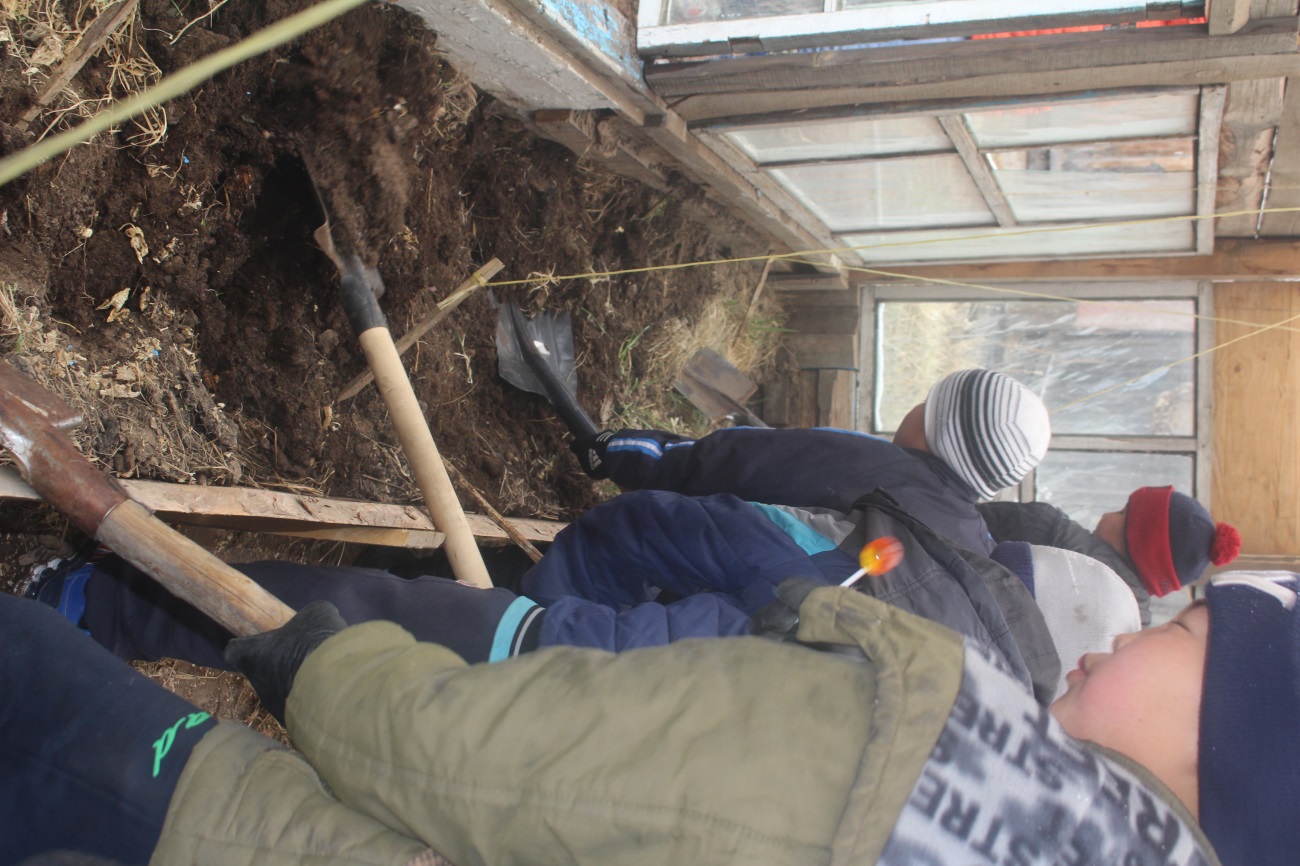 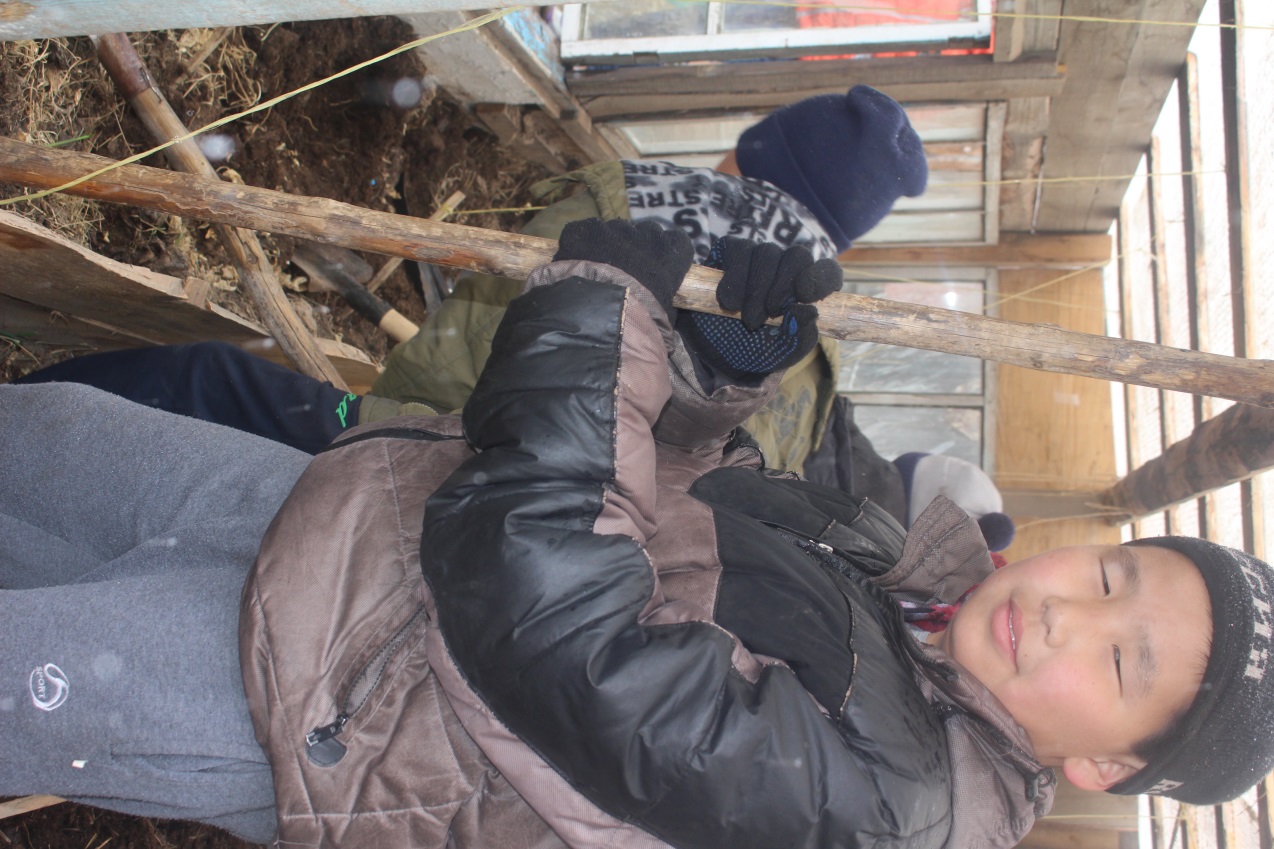 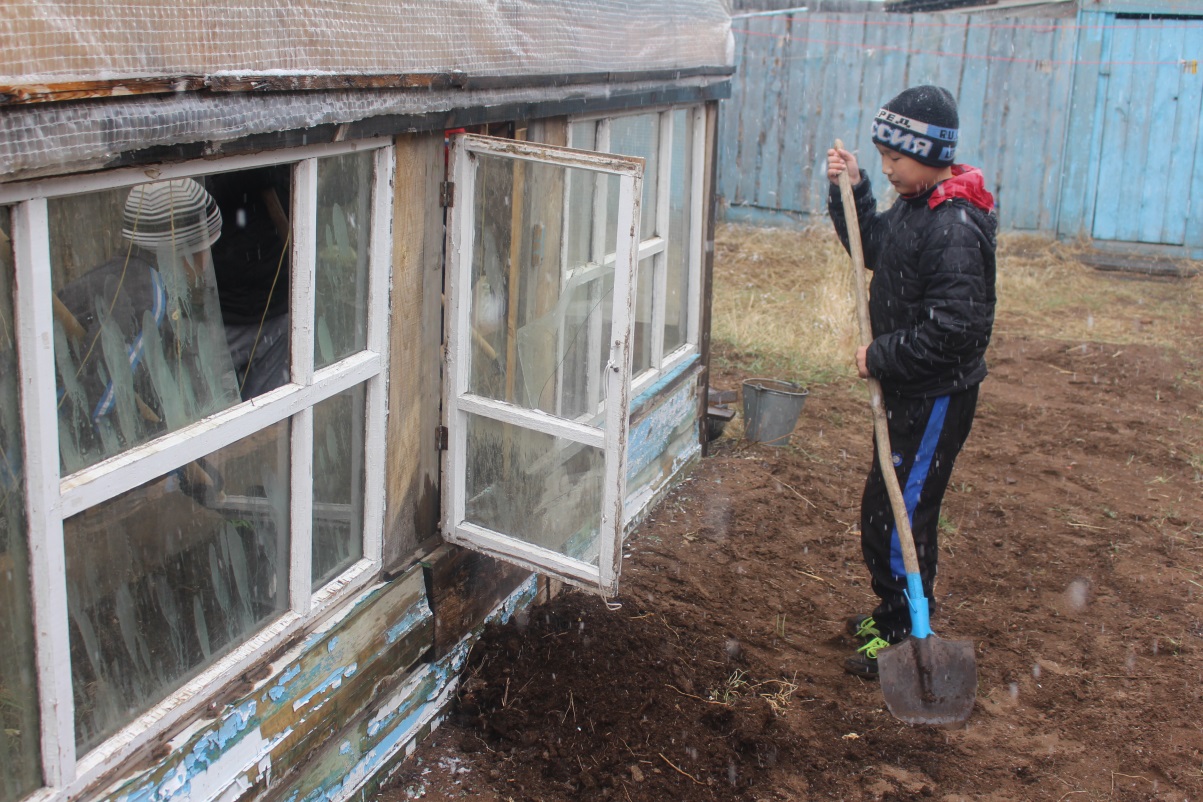 Позитивный день, не смотря
 на пасмурную погоду
“Разве помогать… не признак нравственной силы?”                                         Ф. Достоевский
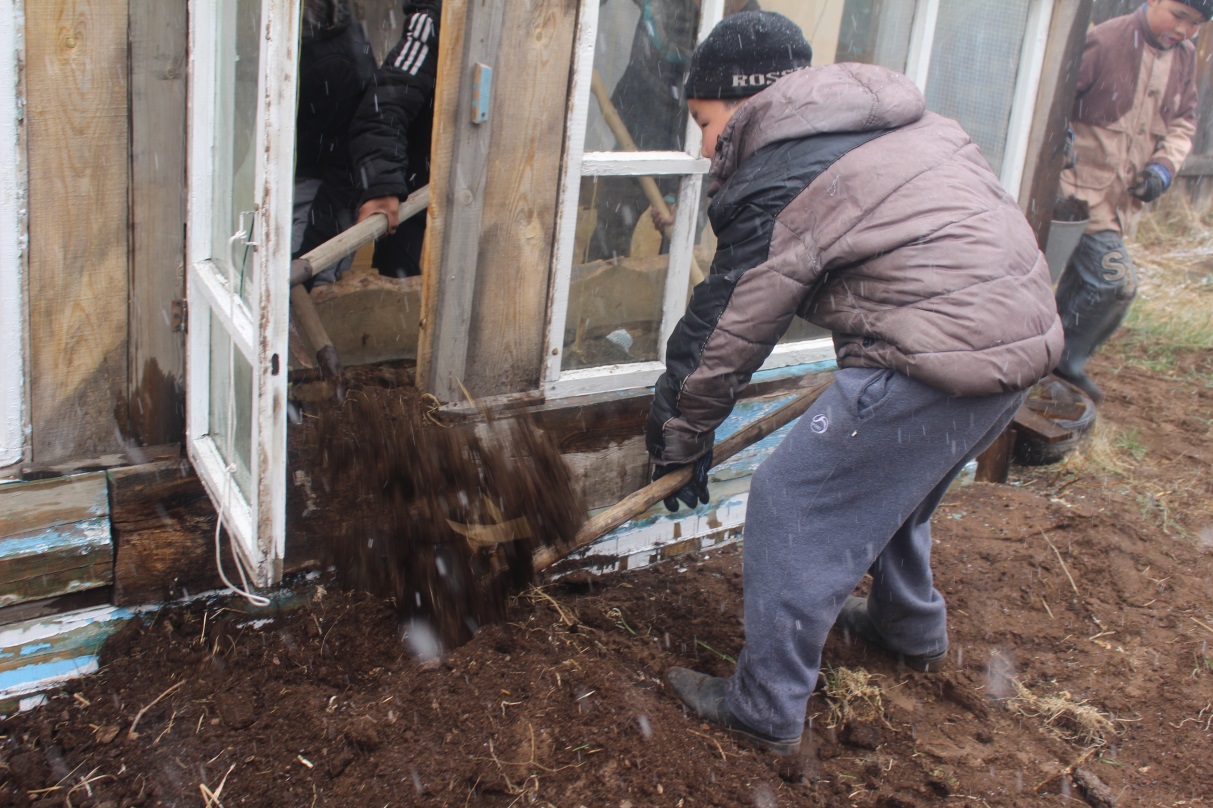 «Наведем порядок!»
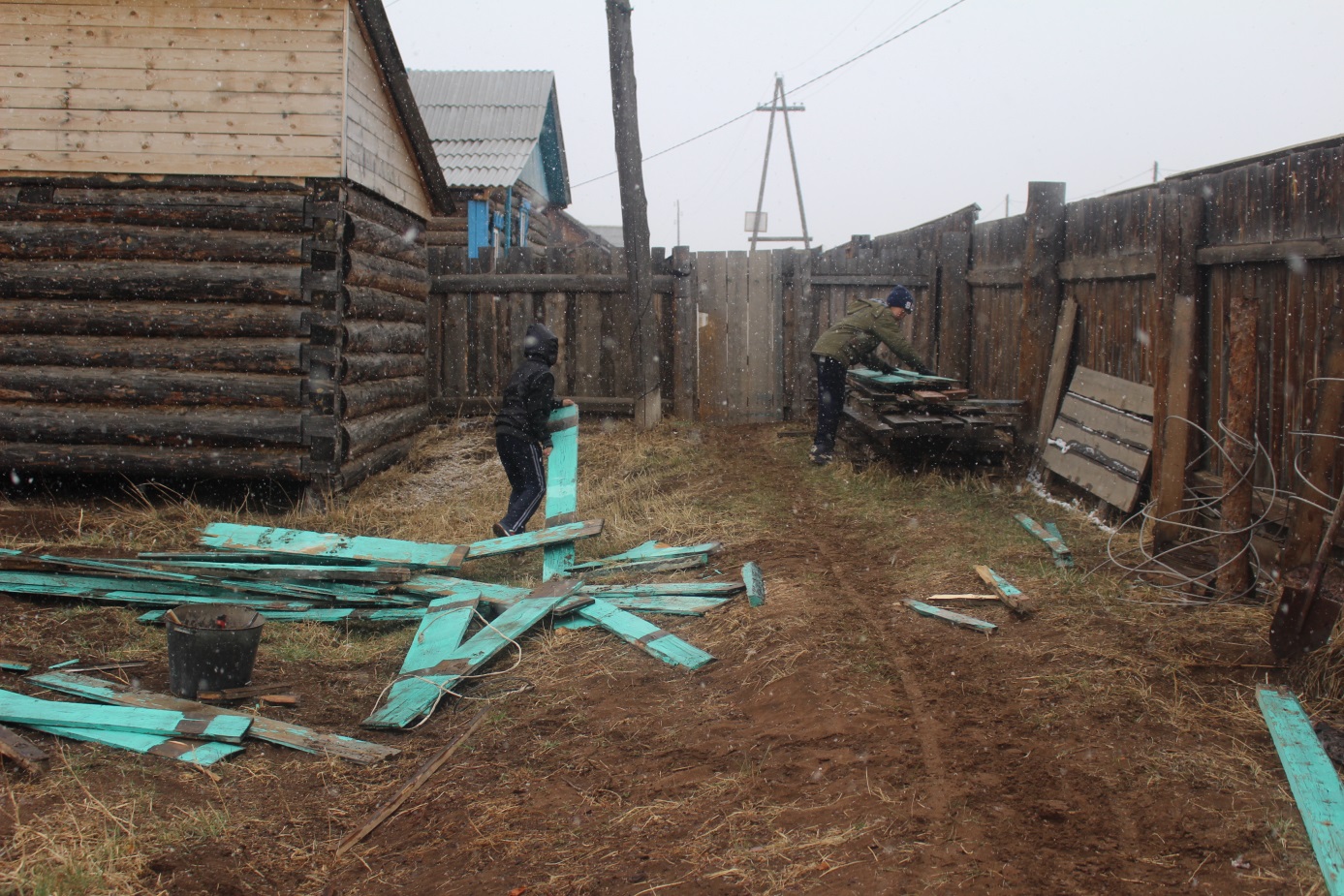 «Мы работы не боимся!»
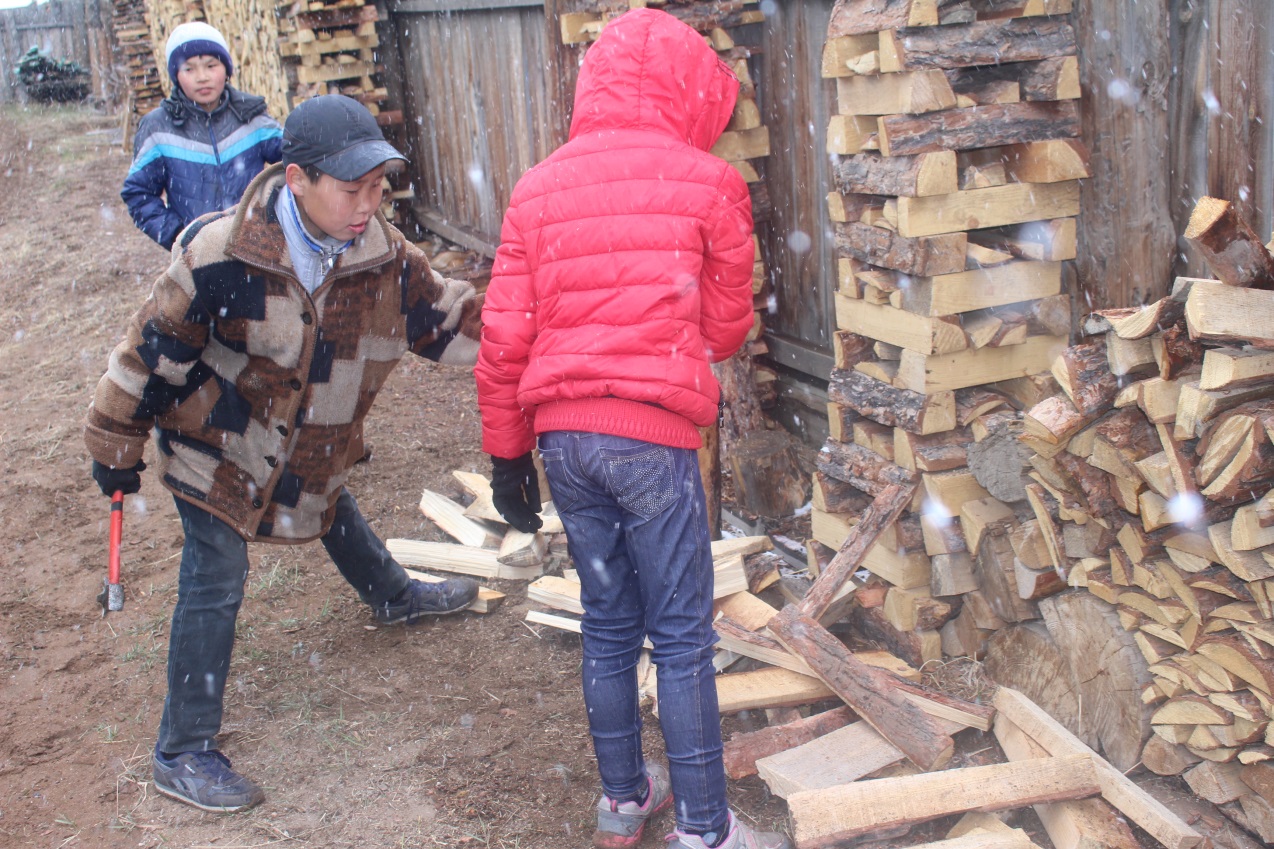 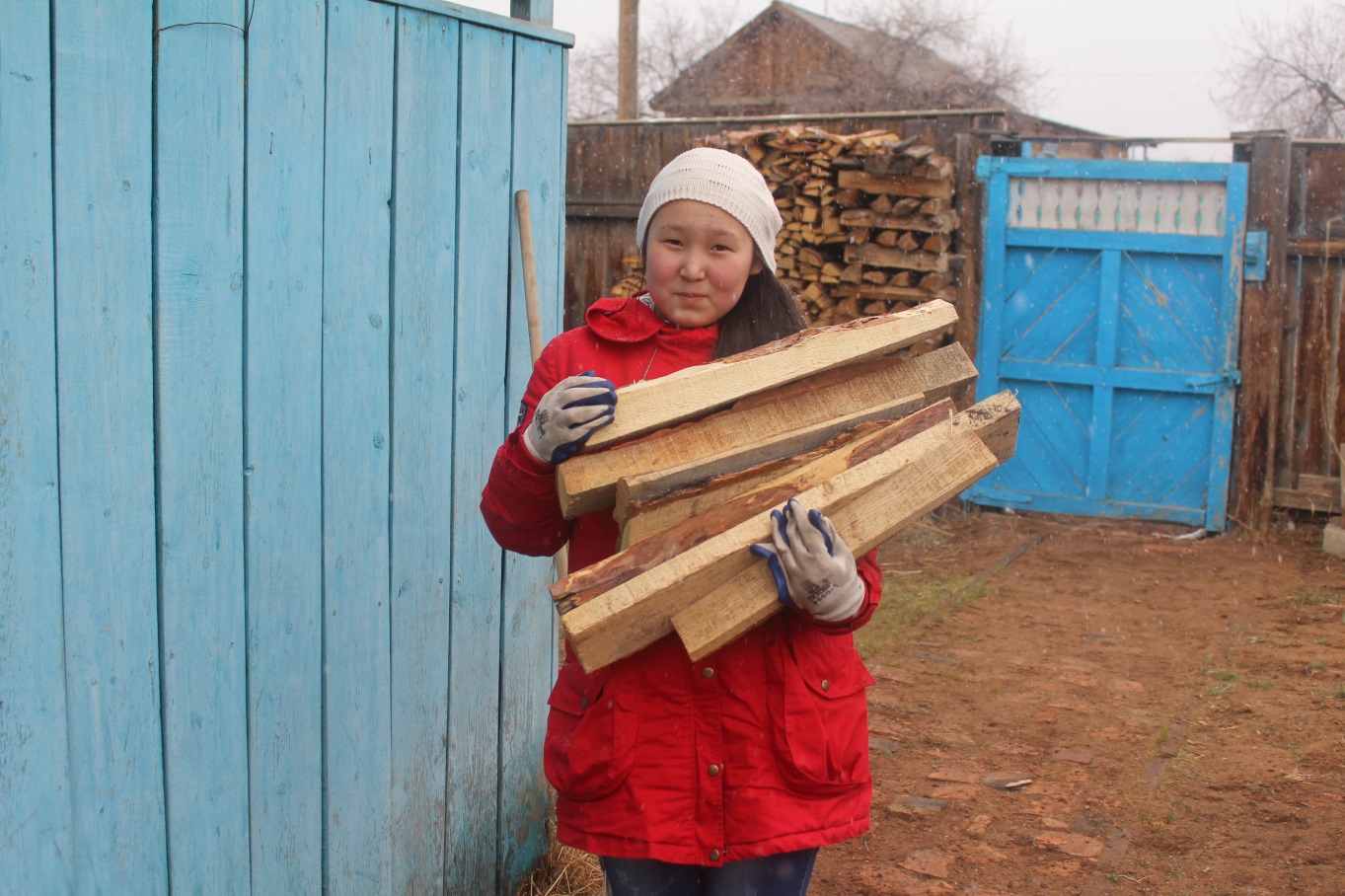 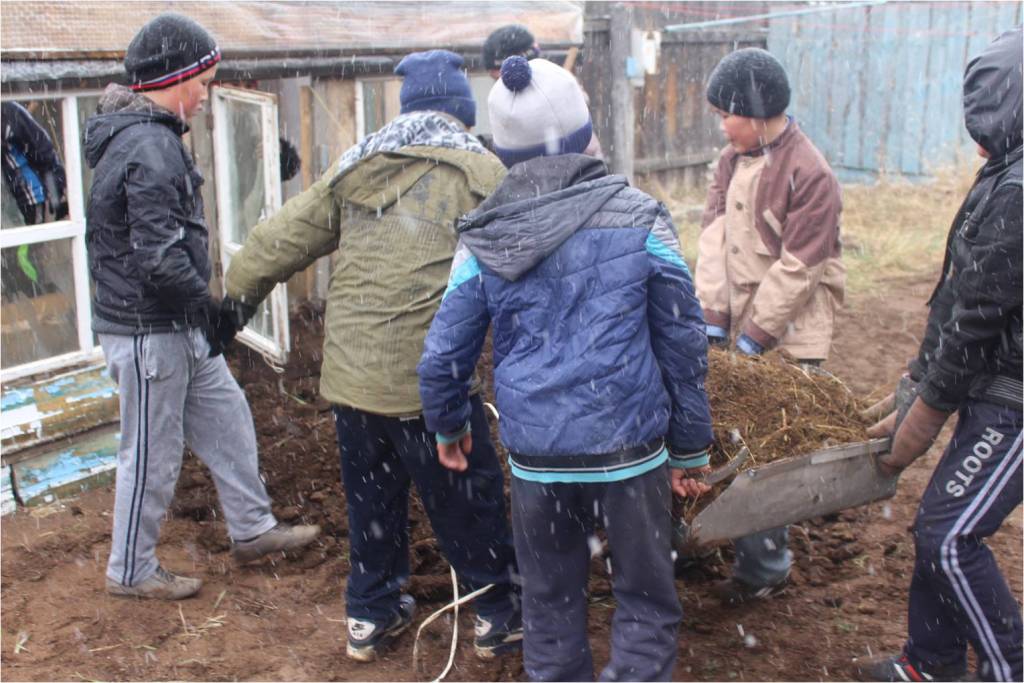 Весенний день год кормит!
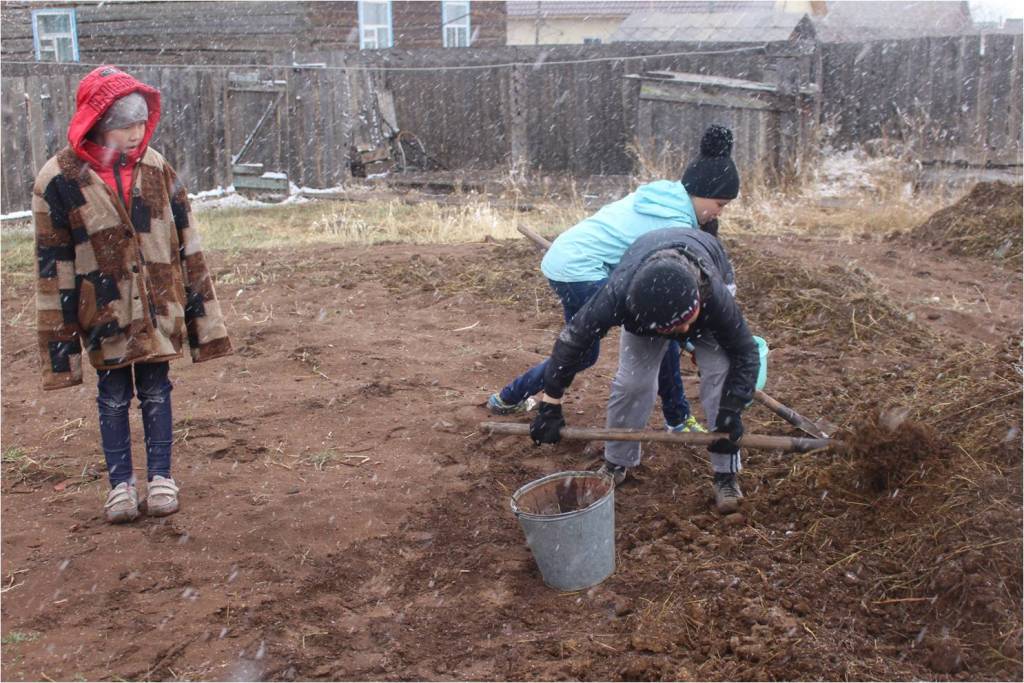 Иногда лучший способ помочь кому-то — просто быть рядом.
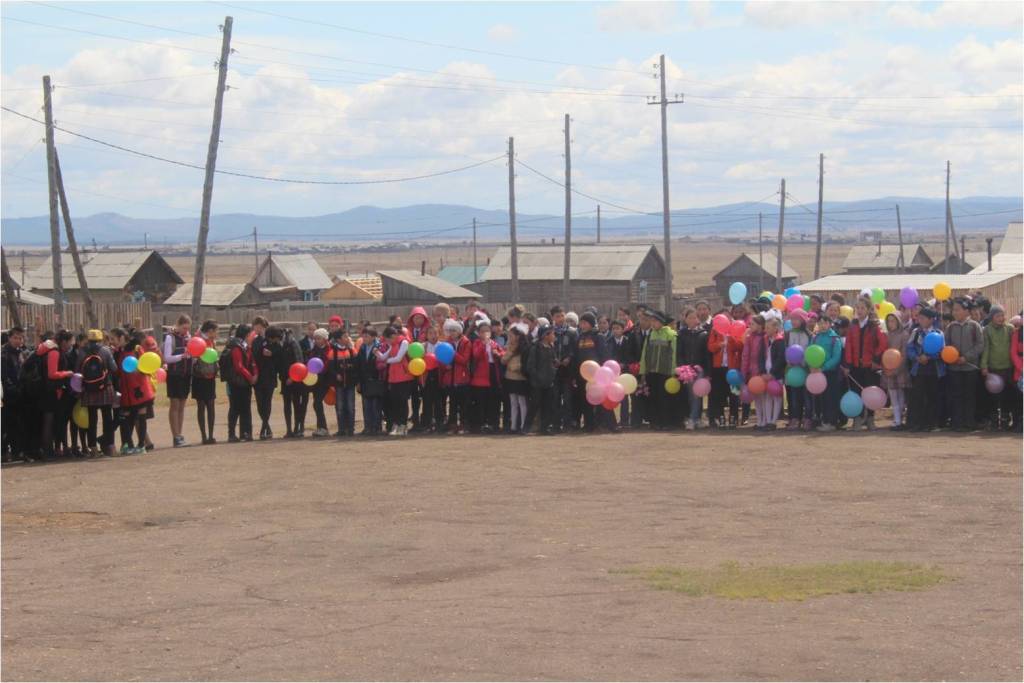 Наш класс на митинге ко ДНЮ ПОБЕДЫ
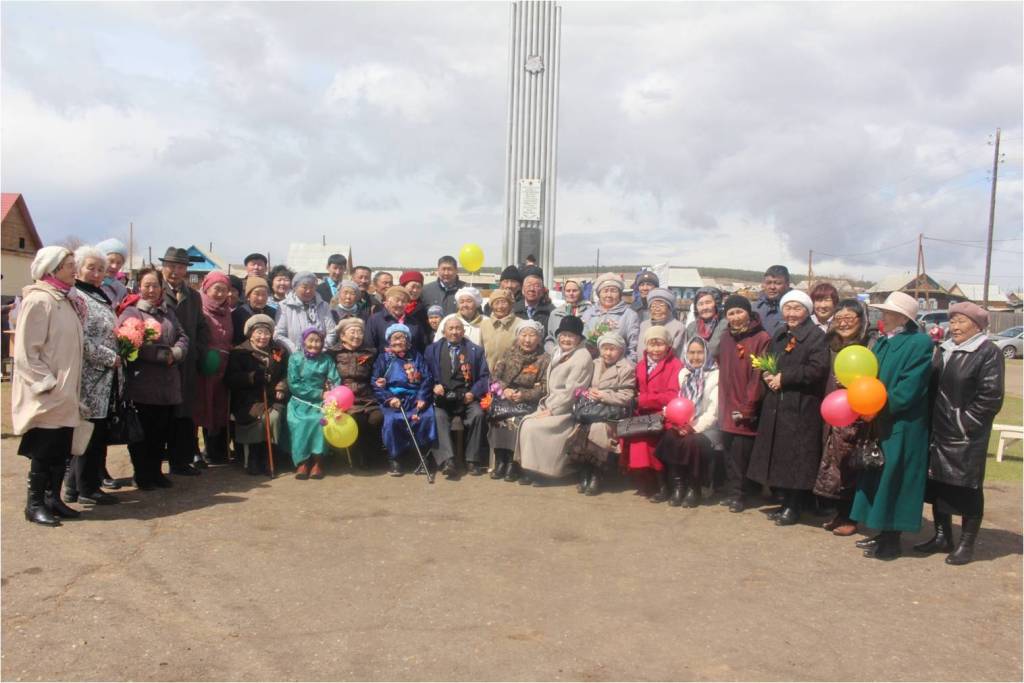 Спасибо нашим ветеранам!